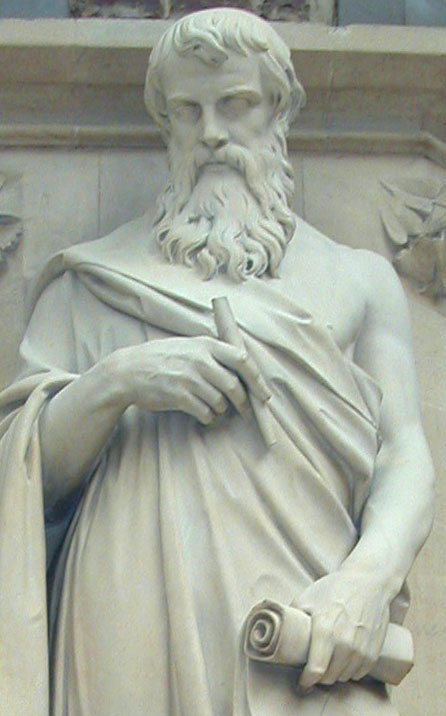 Euclide
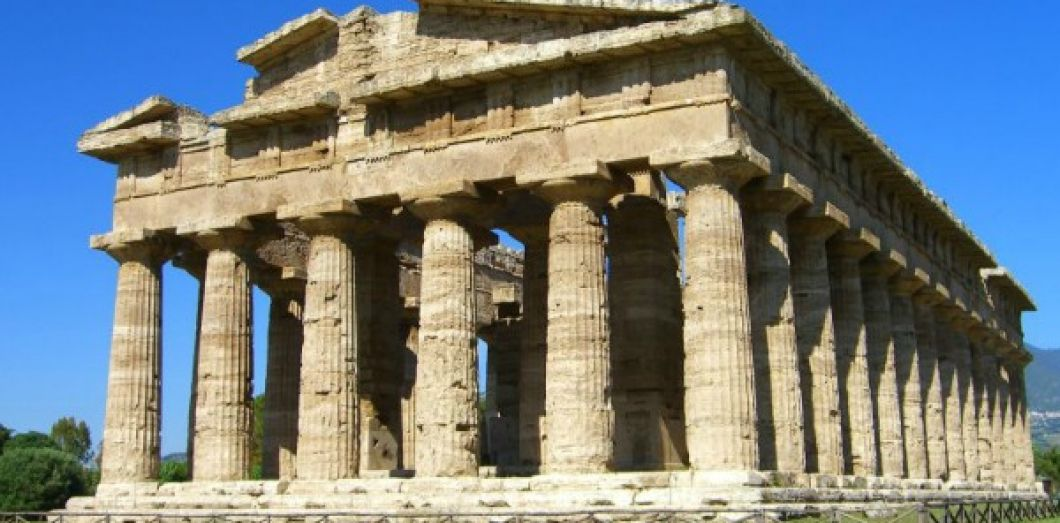 Sa nationnalité
Grec Antique
Grec Antique
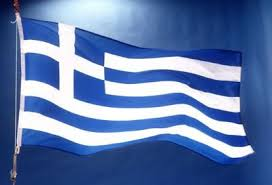 Période de temps
325 ans avant jésus crist
Élément de Euclide
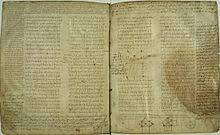 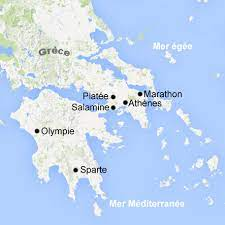 Carte du monde